Erros De Alguns (Os Mais Extremados) Noiva-Batista E Batistas-Marco (Landmarkistas)
Hélio de Menezes SilvaVII Encontro Nacional em Defesa da Sã DoutrinaEsperança, PB. 01.maio.2016.
- Baptist Briders (desde início do século XX) (Noiva-Batista, Batistas da Noiva, Batistas-Noiva, Super- Batistas, Batistões):    Bem defendem muitas das mais críticas doutrinas, sob ataque do Diabo (inclusive defendem "só- assembleias locais"); 
  Mas, alguns deles, mais extremados, pregam alguns erros graves (e.g.: que “a Noiva de Cristo é constituída EXCLUSIVAMENTE pelos Batistas ‘legítimos’ (na definição deles)".
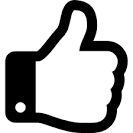 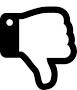 - Seus precursores- inspiradores foram os Old Landmarkers (Batistas-Marco ou Landmarkistas) (1850, James Robinson Graves). - "Marco/ Landmark" vem de Pv 22:28 e de um artigo de J.M. Pendleton "Um Antigo Marco Restabelecido: Devem Batistas Reconhecer Pregadores Batizadores de Criancinhas, Como Se Fossem Ministros do Evangelho?" 
- Bem defendem muitas das mais críticas doutrinas sob ataque do Diabo, inclusive a "só- assembleias locais ".
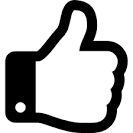 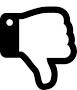 Mas alguns Landmarkistas mais extremados pregam graves erros. Exemplos:
1) "Só a assembleia local, tem TODA a autoridade. P.ex., nenhum seu membro pode fazer nenhum aspecto de evangelismo (P.ex., semanalmente evangelizar com um parceiro, em praças e casas) sem autorização da igreja."
2) "Uma igreja e seu batismo só são válidos se puderem provar que vieram (por SUCESSÃO (INQUEBRADA, pelo menos até Roger Williams #  1639, ou Henry Jacob 1616 (particular), e John Smyth # 1608/1609 (geral), e João o batista ± 25 dC )) de igrejas batistas válidas {*} e de batizadores válidos {*}." {*segundo a definição do landmarkista} {# mas rebatizou a si mesmo, por efusão}.
Veremos hoje (com a graça de Deus):
1) Concordâncias: Algumas das Doutrinas Realmente na Bíblia (todas elas Cridas por nós IBBF-Soledade) (mas Algumas Delas só Cridas Por Alguns B-Marco e Noiva-B) (só 5 min!!!)
2) Discordâncias: Erros de Alguns dos (Mais Extremados) Noiva-Batista (Nira, avise-me para começar a reta final daqui a 35 min)
1) Concordâncias: Algumas das Doutrinas Realmente na Bíblia (e Cridas por todos nós IBBF-Soledade) (mas Algumas Delas Só Cridas Por Alguns B-Marco e Noiva-B) (só 5 min!!!)
(As precedidas por NB também são cridas por muitos Noiva-Batista)
1.0. Definição Bíblica de Igreja (...)
(1) um grupo, um corpo, um organismo,(2) local e(3) organizado, de(4) pessoas que já foram verdadeiramente convertidas e salvas, depois(5) pediram e foram submersas em água, e(6) foram aceitas e arroladas como membros daquela assembleia local.(7) Os membros de cada igreja se reúnem física e corporalmente,(8) regularmente, sob a liderança de um ancião-pastor, mestre,(9) num local físico, para,(10) todos eles (física e espiritualmente juntos),(11) cultuarem ao Deus verdadeiro, o da Bíblia, com(12) uma só doutrina + prática(13) perfeitamente definidas,(14) absolutamente neotestamentárias, e(13) unanimemente cridas e convictamente defendidas por todos.(14) Com objetivo de: proclamar e expandir o Evangelho de nosso Senhor;(15) organizar outras igrejas da mesma fé e prática;(16) edificar seus membros espiritualmente;(17) praticar amor, comunhão e beneficência entre os irmãos da igreja local;(18) praticar beneficência entre outros irmãos de outras igrejas de mesma fé e práticas, e, dentro de suas possibilidades, a quantos dela precisem; e(19) observar as 2 ordenanças memoriais simbólicas (submersão e ceia).
1.1. TODO (!) crente foi batizado por CRISTO, com / em / dentro do ESPÍRITO SANTO, formando o CORPO DE CRISTO:
Batizados para dentro (não da imaginária I. Universal, mas) da igreja local totalizada futura (o corpo de Cristo totalizado futuro).Mt 3:11 LTT; 1Co 12:13.
(não quero discutir sobre isto agora, mas creio que esta submersão ocorreu uma só vez na História, em Pentecostes, e que, da dispensação das igrejas, todos os crentes (de salvação passada, presente ou futura) foram FEDERATIVAMENTE batizados então. http://www.solascriptura-tt.org/EclesiologiaEBatistas/BatismoComEspiritoSanto-SoEmPentecoste-Evans.htm  )
(NB) 1.2. Batismo (q. é só por submersão). Depois, ajuntamento do submerso a uma das muitas igrejas locais: Act 8:36-39; 2:37-41-47 

1.3. A presença ou a ausência do batismo, 
o modo e o agente do batismo, 
NÃO causam (interferem com) a salvação.
Lc 23:43; 1Co 12:2-3; 2Co 11:2; Ef 5:25-27
(NB) 1.4. Repúdio a toda organização que intenta estar acima/ ao lado da igreja local (o corpo de Cristo local).
 
(NB) 1.4.1. Aqui e agora, não há igreja universal, invisível, difusa. É só ver “ekklesia” em dicionário grego, significado do século 1. http://www.solascriptura-tt.org/EclesiologiaEBatistas/IgUniv-TeoriaMito-Montgomery.html
(NB) 1.4.2. Aqui e agora, só há assembleias locais(NB) 1.4.3. Só a assembleia LOCAL (o corpo de Cristo local) (ou membro autorizado por ela) pode: - publicamente batizar, 
- dar a Ceia, 
- disciplinar, e 
- proceder ordenações para tarefas.
http://www.solascriptura-tt.org/EclesiologiaEBatistas/00Helio-index.htm  (22 capítulos).
(NB) 1.4.4. Não devemos nos unir-identificar exceto com doutrinas e práticas batistas, batistas FIEIS. Leia
“Axiomas da Separação”, de J. Ashbrook, e “Separando-se de Quem Não se Separa”. http://www.solascriptura-tt.org/SeparacaoEclesiastFundament/index.htmRm 16:17-18; 2Co 6:14-7:1; Gl 1:6-9; 2Ts 3:6,14,15; 1Tm 6:5; 2Tm 2:15-19; 3:1-5; 4:1-5; 2Jo 1:7-11
2) Discordâncias: Erros de Alguns dos (Mais Extremados) Noiva-Batista- (Muito cuidado: Um costumeiro truque do Diabo: fazer líderes [Corá, Diótrofes, ..., J. Smith, C.T. Russell, E.G. White, A. Campbell, W. Branham] convencerem seguidores a se orgulharem que são a elite, especialíssimos, a nata fiel, os únicos fieis, etc. ...)- (Muito cuidado: Somos batistas com "b" minúsculo e mero adjetivo ...; as melhores igrejas de outros grupos podem ser basicamente nossas irmãs: valdenses, ..., irmãos Plymouth, ...)
Dúvida: Qual o maior erro básico  das distorções dos mais extremados NB e BM:
1) Só apareceram (como um SISTEMA) recentemente;
2) São EISegese e não EXegese;
3) Ignoram diferenças entre dispensações; salvação e galardões; igrejas locais e Israel;
4) Textos usados como "provas" são sutis detalhezinhos (em oposição à mensagem principal) de PARÁBOLAS!!! (msg. principal sempre é explicitada em versos diretos.)
2.1. “NÃO HÁ BATISMO SENÃO EM ÁGUA,”
dizem [todos] os Noiva-B.
Mas a Bíblia mostra, que além do batismo nas águas, há também um batismo por CRISTO, com / em / dentro do ESPÍRITO SANTO: identificação e submersão do crente para dentro do CORPO DE CRISTO (a assembleia local totalizada futura). 
Mt 3:11; Acts 1:5; 1Co 12:12-14 → .
1Co 12:12-14  12 Porque, exatamente- como o corpo um [só] é, mas muitos membros tem, e todos os membros daquele UM [só] corpo, sendo muitos, são UM [só] corpo, assim também [é] o Cristo. 13 Porque também, dentro de UM [só] Espírito, *nós* todos para dentro de UM [só] corpo  fomos submersos, quer judeus ou gregos, quer escravos ou livres; e todos para dentro d[a unidade de]  UM [só] Espírito fomos feitos beber. 14 Porque também o corpo não é um [só] membro, mas muitos. LTT-
Literalidade exige que esta “submersão para dentro de um [só] Espírito” NÃO seja nas águas, nem tipológica- simbólica: do mesmo modo que, em "para dentro de UM [só] corpo", o numeral "UM" é literal, não significa "um tipo- símbolo de milhões de corpos (igrejas locais, ou cristos)”, nem “uma instituição- categoria- conceito"; E, em "para- dentro- de UM [só] Espírito", o numeral "UM" é literal, não significa "um símbolo de milhões de espíritos ou uma instituição- categoria- conceito."
2.2. REGENERAÇÃO BATISMAL

N.Batistas não gostam de admitir, mas o sistema de crença dos mais extremados deles leva à inescapável dedução lógica:
“- Não existe outro batismo senão a submersão nas águas (ver 2.1).
“- Portanto, o batismo que põe o crente ‘para dentro do Cristo/ assembleia/ corpo do Cristo’, cf. Rm 6:3; 1Co 12:13; Gl 3:27; Ef 1:22-23, é este batismo nas águas!!!
“-  Ter sido posto para dentro do Cristo se refere à salvação, cf. 1Co 1:2; 15:22; 2Co 5:17; 2Tm 3:15; Gl 3:26-27
“- Portanto,  a submersão [válida] na água é o que salva, é indispensável para salvação.“
Isto é tão absurdo que não merece resposta!

Cristo revelou ao ladrão na cruz que, naquele mesmo dia, ele estaria no Paraíso. Teve ele que ser submerso em ÁGUA? Não! Lc 23:43. 
Batismo na água é um mero símbolo de já se ter SIDO salvo. Lc 3:8; At 8:36-37.
2.3. “TODA A AUTORIDADE É SÓ PARA A IGREJA LOCAL, NÃO HÁ NADA FORA DELA:”"Nenhum crente, em caso nenhum, nada pode fazer individualmente (por exemplo, pregar numa praça), sem prévia autorização de sua igreja local."

Ora: A assembleia local não pode cumprir a Grande Comissão (nem nada) se os seus crentes INDIVIDUAIS não o fizerem!
- Sobre a terra, quem tem seu próprio poder e autoridade é somente o EVANGELHO, a Palavra de Deus. He 4:12; Rm 10:17; 2Tm 3:16; At 20:32; Rm 1:16; 1Ts 2:13; 1Pe 1:23; 2Tm 3:16-17
- Deus usa crentes- INDIVIDUAIS (com o poder do Espírito Santo), não sistemas, não métodos, não padrões, nem organizações. 
- A Bíblia ensina "Liberdade da consciência, sob a soberania de Deus, sob responsabilização“ Rm 14:4-5,12-13; Js 24:15; Acts 8:38.
A assembleia local, não sendo infalível, não tem autoridade final sobre os crentes. Ela existe por causa de (e visando o benefício de) o crente individual, e não vice-versa. Mc 2:23-27-28; Mc 9:38-39; Mt 23:23; Ef 4.12; Mt 20:30-31,32-34.
2.4. SALVAÇÃO É PELA IGREJA LOCAL

N.Batistas não gostam de admitir, mas o sistema de crença dos mais extremados deles leva à inescapável dedução lógica:
“a) Todo verdadeiro crente é guiado pelo Espírito Santo para uma igreja local válida Jo 8:32; 16:13
“b) Não há igreja válida que não seja de doutrina igual à do N.Test. (portanto de NOSSA doutrina batista).
“c) Portanto, se uma pessoa se diz crente e salvo, mas, depois de instruído, se torna ou permanece membro de uma igreja não válida, isto é sinal de que não é verdadeiro crente, não é verdadeiro salvo."

Bíblia: bastam 10 destes 20 versos pró salvação somente pela fé: Jo 3:16,18; 5:24; Rm 3:22,24,26,28-30; 4:3,5,11,16;5:1,9; 9:30,33; Rm 10:4,9-10; 11:6; Gl 2:16,21; 3:5-6,8,14,22,24; Ef 1:13; 2:8-9; 4:12; Fp 3:9; 1Tm 1:16.
2.5. SUCESSÃO INQUEBRADA DE IGREJAS LOCAIS VÁLIDAS
(muitos) Noiva-Batista creem: "Uma ig. só é válida se foi organizada por outra válida em encadeamento retroativo até R. Williams 1639, ou H. Jacob 1616 (particular), e J. Smyth 1608/1609 (geral), e J., o batista ± 25 dC "
- Por coerência com a Bíblia (até mesmo por causa das "aparências" referidas em 1Ts 5:22,) concordo com esta exigência, desde que ela seja somente de 1 passo atrás. Se for de 2 passos, terá que ser de TODOS os passos atrás! Isto:
- Nunca foi exigido explicitamente na Bíblia; é simplesmente impraticável na realidade. 
- Parece Romanismo crendo na inquebrada sucessão apostólica (e exclusiva estrada para o céu).
- As agressivas inquirições ("que tal sua igreja mãe? ... E a avó_100?") dos N.-Batista se assemelham às dos fariseus em Mt 21:23.
- O que valida a fé e pratica de um indivíduo ou igreja, é sua biblicidade como indivíduo, não de seus ascendentes, não de toda sua linhagem/  cartório/ pedigree (não somos cavalos de exposição )/ DNA ou genoma (não somos vegetal de exposição ).- A História demonstra a sempre- existência de assembleias locais de doutrinas (!) basicamente batistas. Mas não que cada uma delas foi ORGANIZADA por outra "perfeita"!
- Um estudioso Batista-Marco, ao estudar os batistas ingleses: "Nosso encadeamento não passa daqui"! (Confiemos é em Mt 16:18)!- Ah, e não vale a argumentação “milho só vem de milho, portanto uma igreja e batismo só são válidos se veem de outros VÁLIDOS!" É possível que existam crentes no céu que foram evangelizados, salvos e batizados por Judas! ... 
- Testemunho Hélio – Pr. Charles. E há outros exemplos aqui.
2.7. RACHA NO ARREBATAMENTO. NOIVA COMPOSTA SÓ DOS BATISTAS
- (todos) N.B. : "Somente crentes batizados por igs. batistas (e válidas) serão arrebatados e constituirão a Noiva: os demais ‘crentes’ passarão pela Tribulação, p/serem peneirados;"
- (alguns) N.Batista :  “eles poderão ser salvos/ "endireitados" na Tribulação, tendo que ser re-submersos por igrejas batistas (e válidas, de inquebrado encadeamento até os apóstolos)." [Hélio: quem batizará  o primeiro então salvo/ ”endireitado”?!?!?!]
Bíblia: “... os que morreram EM CRISTO ressuscitarão primeiro.”  1Ts 4:16
- Já vimos que há um batismo que nos põe "EM CRISTO". 
- Se esta submersão fosse somente o batismo em água ..., não submersão no Corpo ..., então somente aqueles que foram CORRETAMENTE batizados em água "morreram EM CRISTO“, ressuscitarão, serão arrebatados, e constituirão a assembleia local totalizada futura.
E todos aqueles que não foram ...: serão deixados aqui; poderão tomar a marca da besta, perder salvação e ser eternamente condenados!
- Mas, uma vez que há uma submersão para dentro da igreja local totalizada futura (que está se formando no céu e será a Noiva de Cristo, e que se manifestará em totalidade, nesta terra, somente na dispensação do reino), conclui-se que TODOS os crentes serão arrebatados.
Bíblia: “... VOS tenho preparado para vos APRESENTAR como uma VIRGEM PURA a um marido, a saber, a Cristo.” (2Co 11:2):
Havia crentes carnais em Corinto, portanto TODOS os crentes nascidos do alto são parte da NOIVA.
- É nossa santificação prática e motivações que produzirão menos madeira-palha-feno ou mais ouro-prata-pedra preciosa 1Co 3:12-14. Seja como for, no Tribunal de Cristo, nós, todos os crentes, seremos salvos como se através do FOGO. Tal tribunal não é para punição dos pecados dos crentes (estes já foram pagos He 10:12-14), mas, sim, para recebermos nossas RECOMPENSAS (o dote da Noiva: ouro, ...) e para nos PREPARAR para as bodas, como a NOIVA (única e completa).
2.8. NOIVA COMPOSTA SOMENTE DE BATISTAS FIÉIS- (todos) N.Batista: “A Noiva de Cristo será composta apenas dos crentes batistas, os demais crentes talvez serão convidados para a festa, mas não comporão a Noiva.”
- (os mais extremados): “A Noiva de Cristo será composta EXCLUSIVAMENTE dos crentes batistas e validamente batizados em assembleias locais válidas (N.Batista / B.Marco). Os demais batistas poderão ser os convidados. Os não batistas não serão salvos.”
- Bíblia: Todos os que CRERAM biblicamente são salvos Mt 10:32-33; Jo 1:12; 3:16,18; 5:24; Acts 16:31; Rm 10:9-10,13; 2Tm 2:13; 1Jo 5:13;
- Bíblia: Todos os crentes farão parte da Noiva de Cristo. Rm 12:4-5; 16:23; 1Co 12:12-13,26,27-31; Ef 1:22-23; 4:4,12.- 2Co 11:2 fala aos crentes da assembleia de Coríntios, alguns deles carnais, portanto todos os crentes nascidos do alto são parte da NOIVA, quer espirituais, quer não Ap 19:7 (“A sua esposa” implica uma só Noiva. Ademais, nunca (ao menos na Bíblia) houve as bodas de um homem com duas mulheres ao mesmo tempo.)
2.9. ALGUNS CRENTES ARREBATADOS TERÃO QUE PURGAR SEUS PECADOS

(mais extremados) N.Batista: “Os crentes arrebatados mas não bastante fiéis e frutíferos, serão publicamente envergonhados e castigados 7 (ou 1000?) anos, com diferentes graus de punição.
“Alguns salvos que ficarem fora da Noiva, ficarão como convidados (de perto); outros, ficarão mais longe; outros, nas janelas; outros, nas trevas exteriores, como escravos na senzala (uns, só separados; outros, em correntes; outros, no tronco e sendo atormentados). Quem mereceu açoites será açoitado. Até purgar suas falhas. Sim, PURGATÓRIO, não para descrentes serem salvos, mas para crentes pagarem suas falhas e serem purificados.”
- Bíblia: Nenhum crente sofrerá condenação (mesmo temporária) e castigo, nos céus. Rm 5:8; Is 53:5; 1Jo 2:2; He 7:27; 2Co 5:6-8; Ef 2:8-9; 1Co 15:3; 1Jo 2:2; 2Co 5:6-8; Fp 1:23; 1Ts 4:17.
- Todos os crentes farão parte da Noiva de Cristo. 1Co 12:12-13,26,27-31- 2Co 11:2 fala aos crentes da assembleia de Coríntios, alguns deles carnais, portanto todos os crentes nascidos do alto são parte da NOIVA, quer espirituais, quer não.
Xxxx